Қош келдіңіздер!!!
«5 Т» ережесі
Талап
Тәртіп
Тыныштық
Тазалық
Татулық
Бағалау парағы
Білім алушылар бірін-бірі бағалайды, әр кезеңде әр білім алушы 0-10  ұпаймен бағаланады.

/5-10 ұпай - 3/
/11-15 ұпай - 4/
/16 жоғары ұпай - 5/
  Бағалаушының аты – жөні:________________________________
Үй тапсырмасы«Kahoot» бағдарламасы
Дәйек сөз
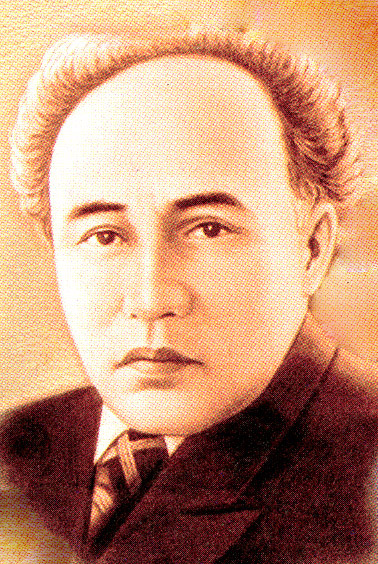 «Жасы кіші ініні – ақылы артса, аға тұт.
Жасы үлкен ағаны – жақсы сыйлап жаға тұт»
М.Әуезов
«Білім депозиті» 
ойыны
«4 сурет 1 сөйлем»
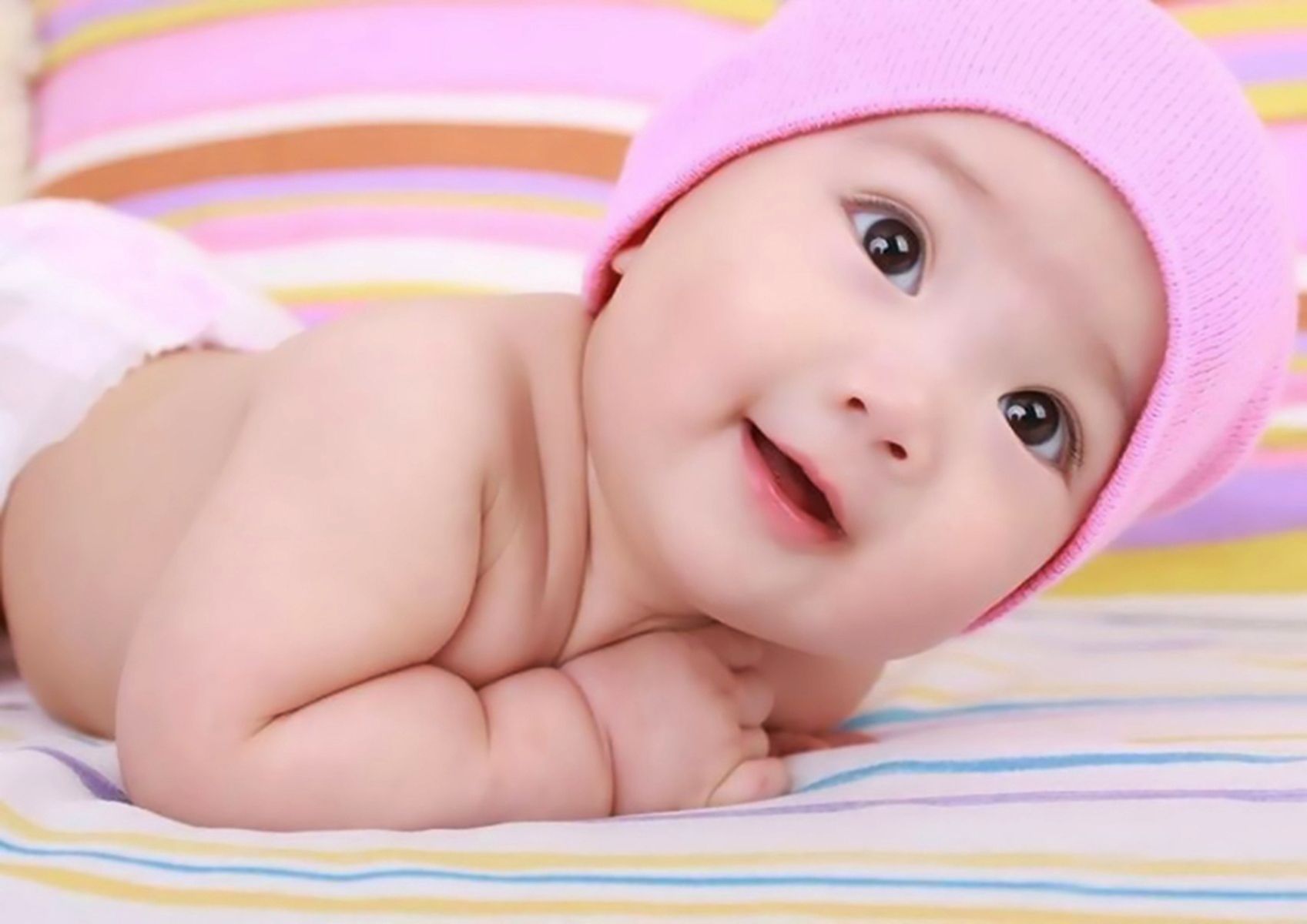 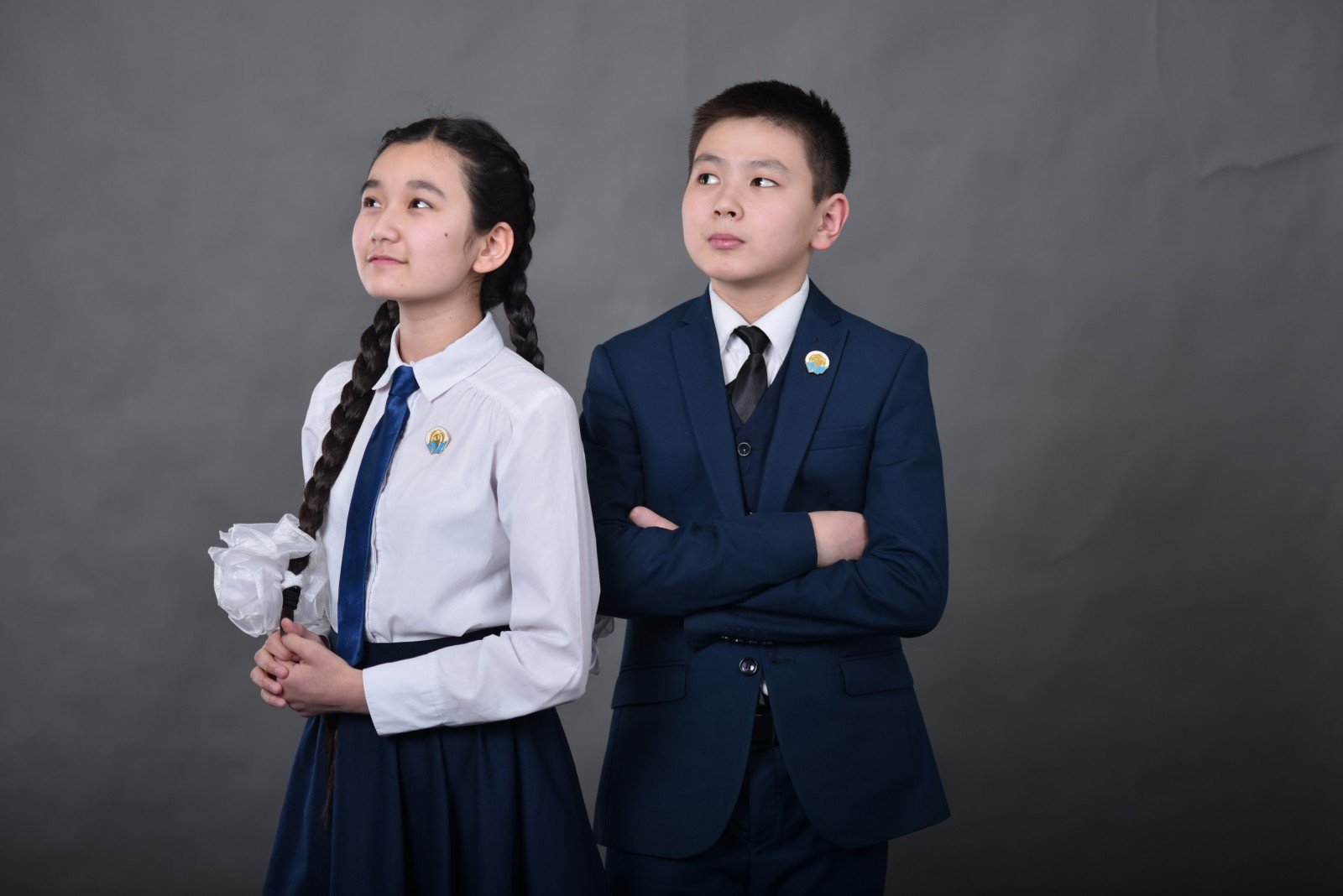 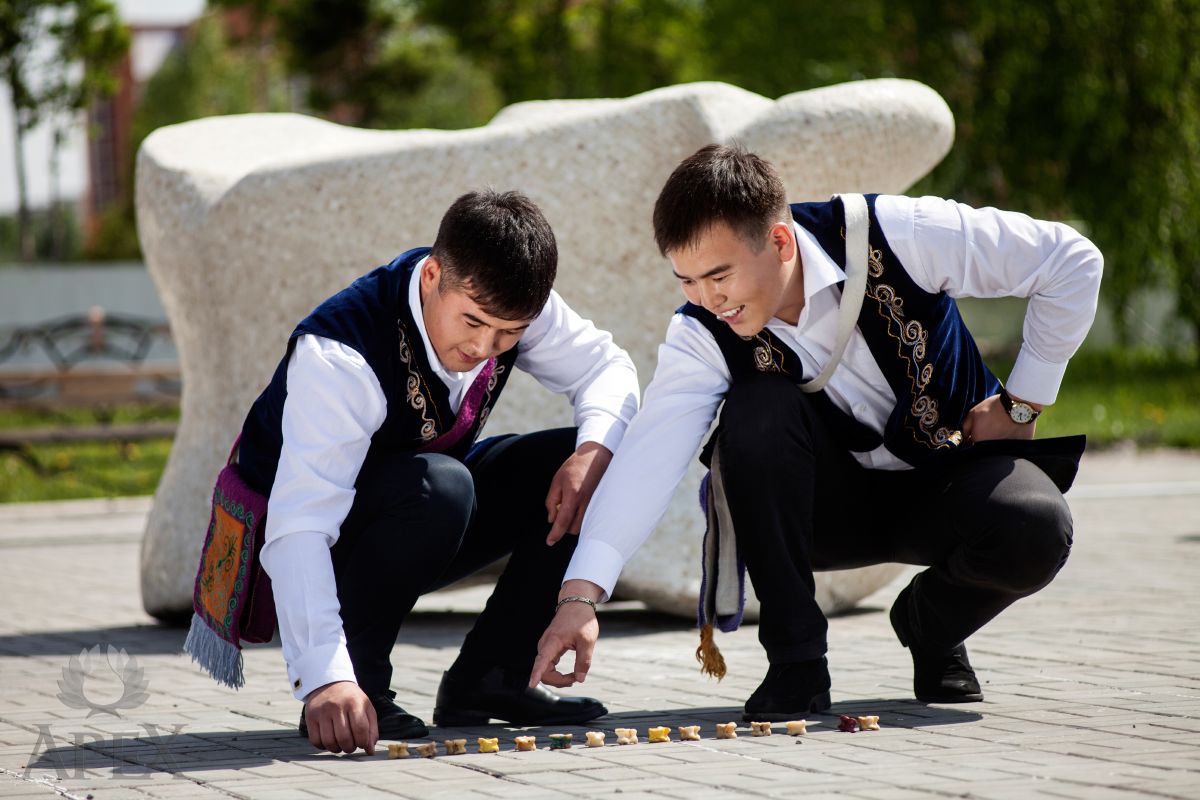 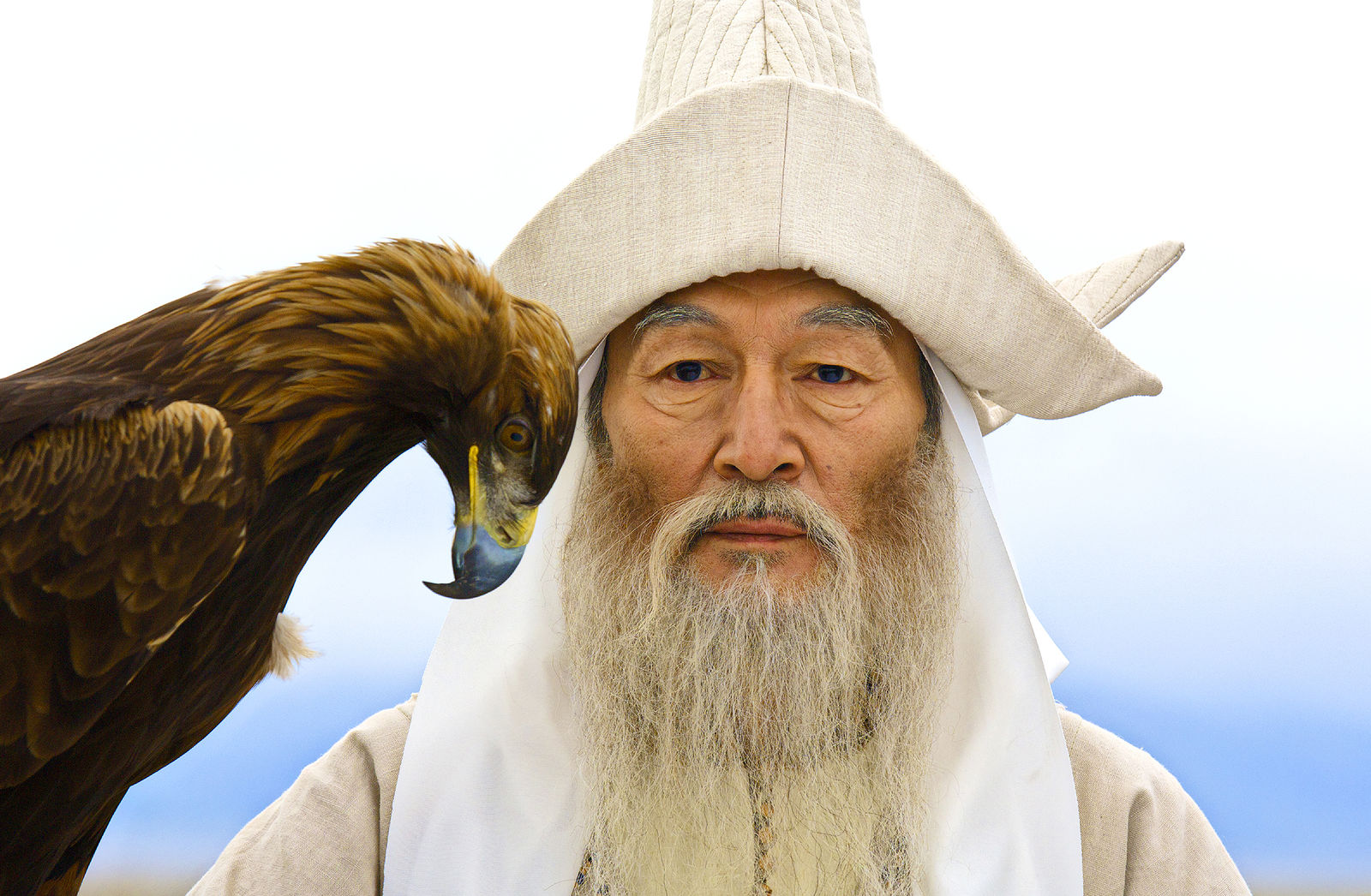 2 сурет 1 сөйлем
1 – кезең
2 – кезең
3 – кезең
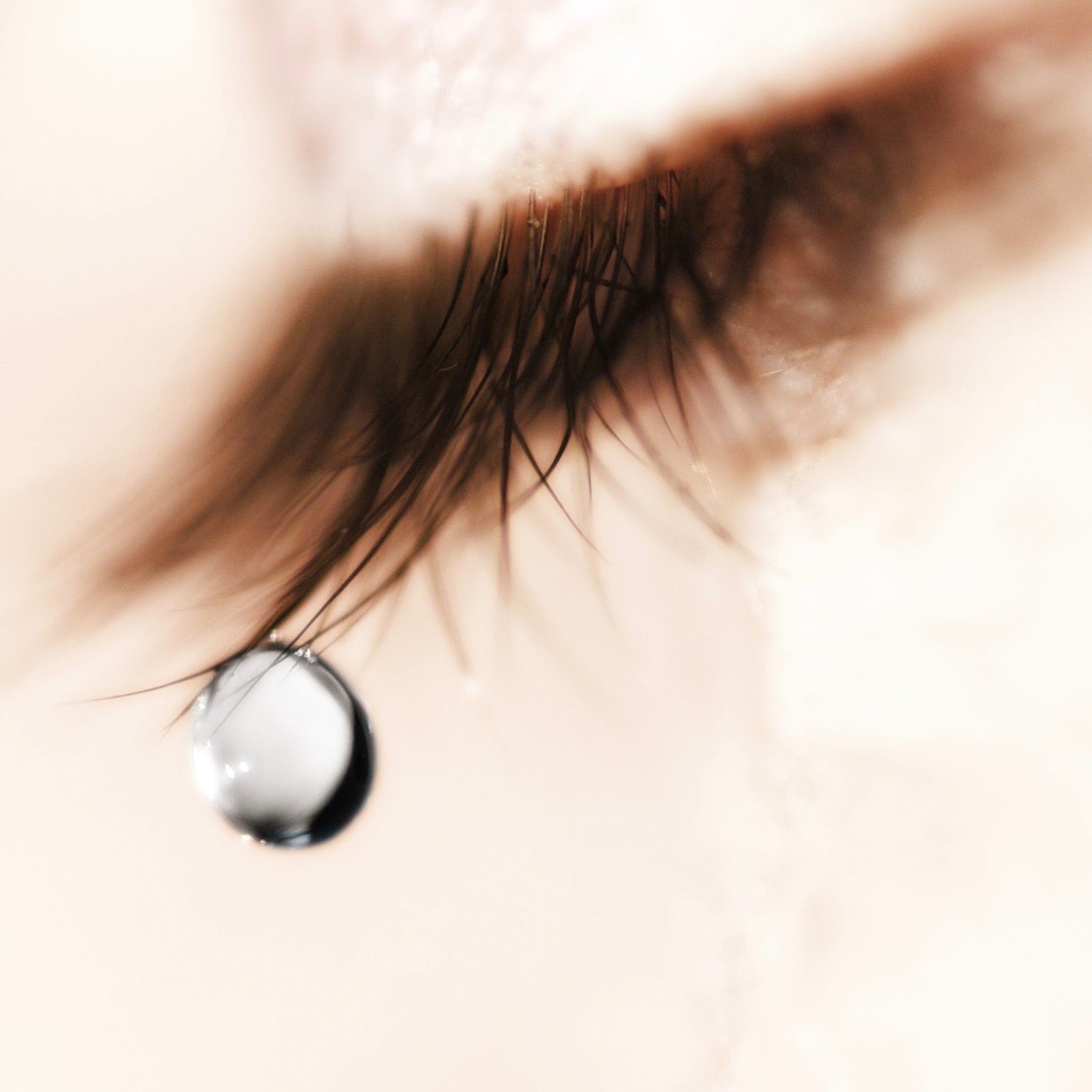 Жас ерекшеліктері  туралы ұғым. 
Жас кезеңдері
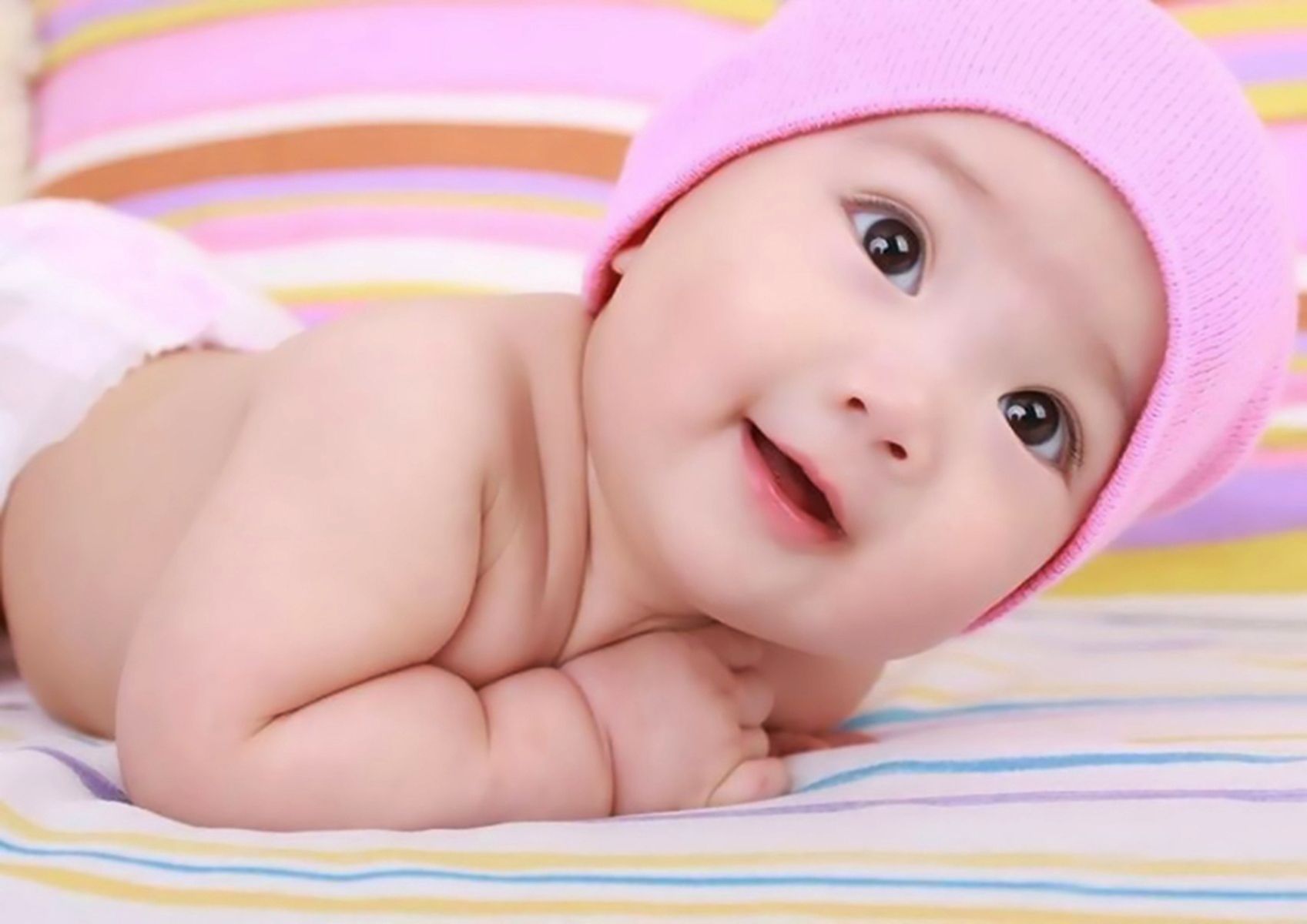 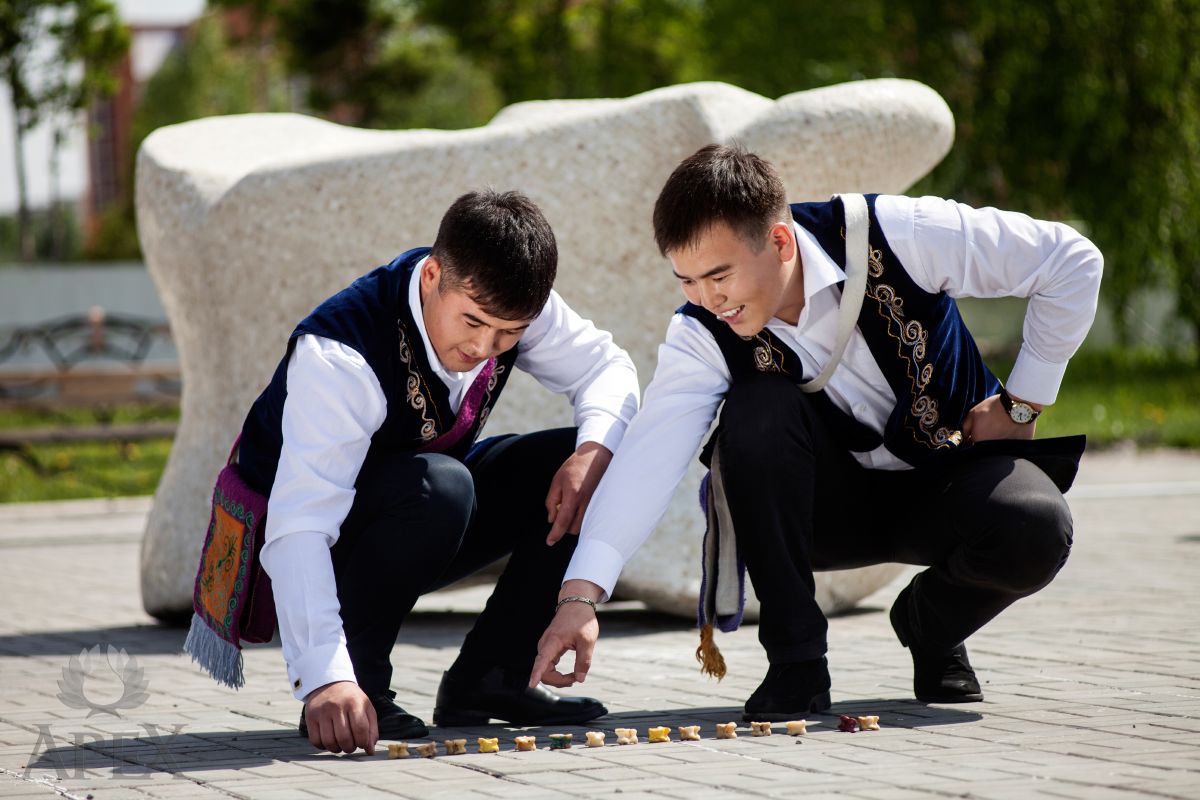 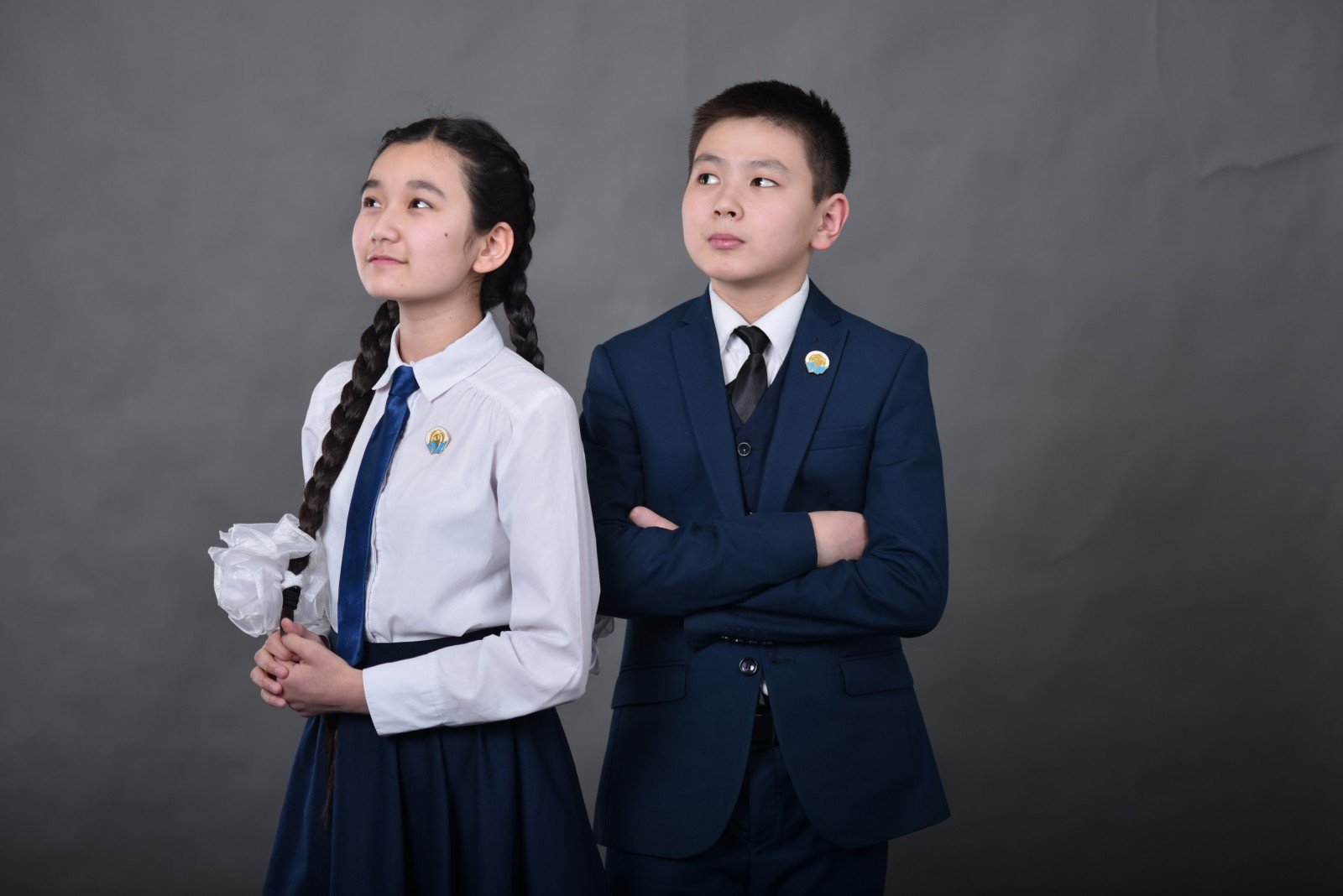 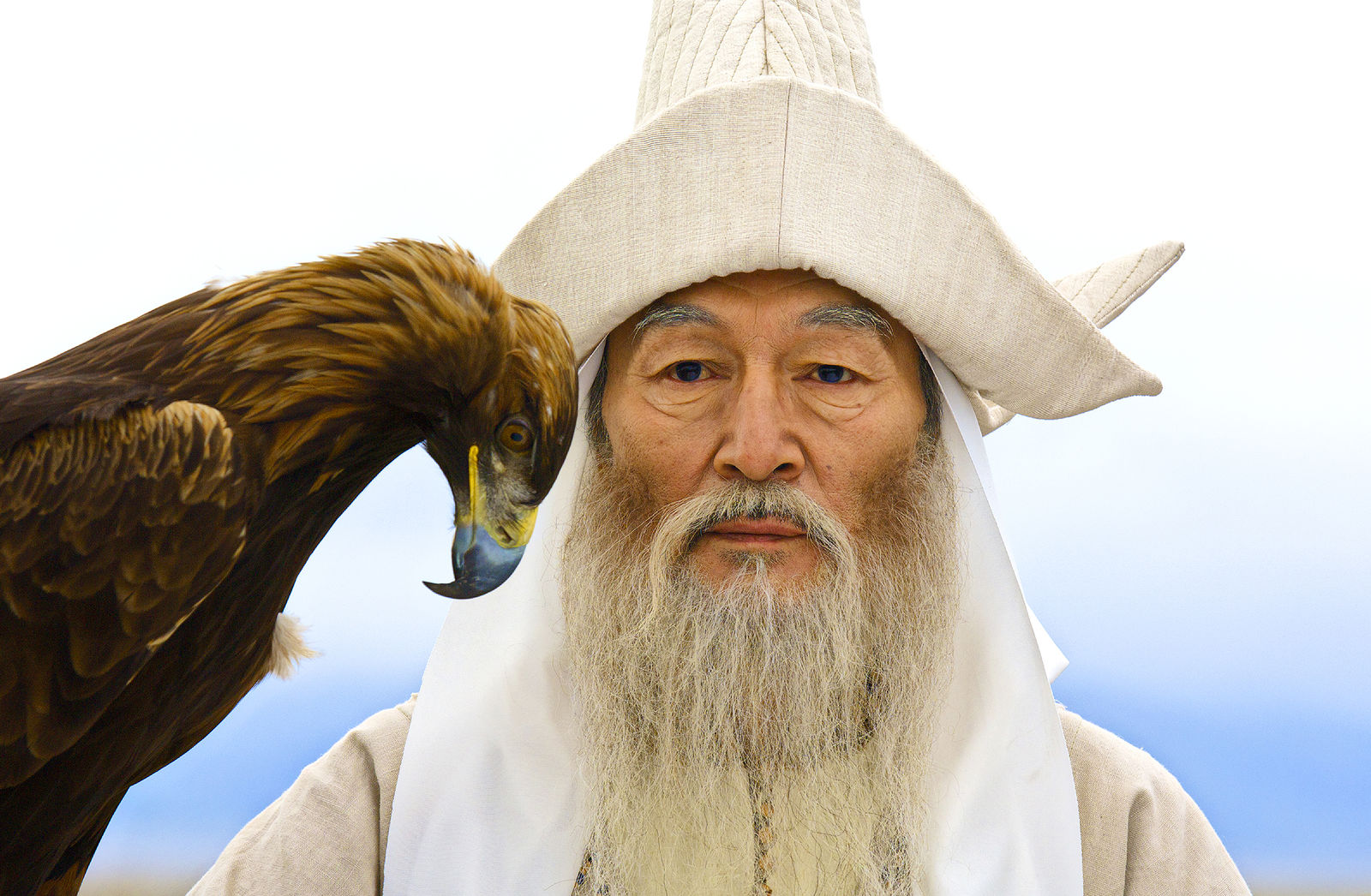 Жас ерекшеліктері  туралы ұғым. 
Жас кезеңдері
Жас - адам ғұмырының белгілі бір      
              кезеңін белгілейтін өлшем
Жас ерекшелік кезеңдері
туғаннан 1 жасқа дейінгі бөбектік кезең
1 мен 3 жас арасындағы сәбилік кезең
3 пен 7 жас арасындағы мектеп жасына дейінгі кезең
Мектеп жасы
7 мен 9-дың арасындағы төменгі сынып оқушылары (балдырғандар);
15 пен 18-дің аралығындағы жоғары сынып оқушылары (бозбалалар).
10 мен 14-тің арасындағы ортаңғы сынып оқушылары (жасөспірімдер);
Жан-Жак Руссо
Ян Амос Коменский
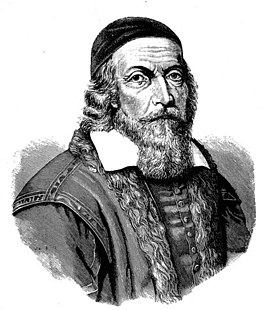 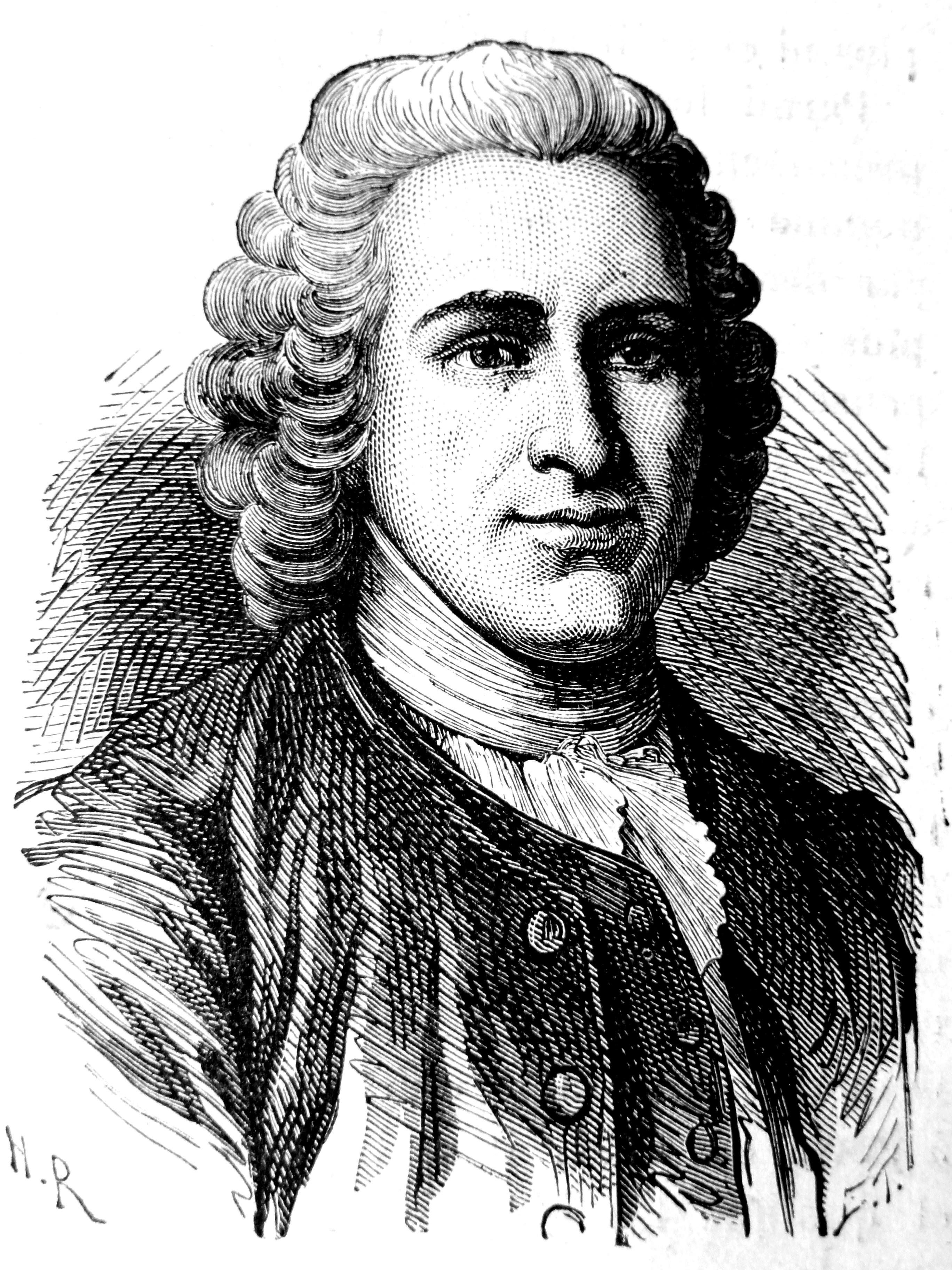 чех елінің белгілі ойшылы, педагог
«Ұлы дидақтика» еңбегінің  авторы
француз философы, жазушы, Ағарту дәуірінің ойшылы. Сонымен бірге музыкатанушы, сазгер және ботаник "Қоғамдық келісім туралы" еңбектің авторы.
Кәрі адамдардың жас ерекшеліктерімен арнайы түрде геронтология ғылымы айналысады. Сонымен бірге, жас — қоғамдағы маңызды демографиялық көрсеткіштердің бірі саналады. 

 Жас кезеңдері – бұл өсуі мен дамуы ұқсас, физиологиялық ерекшеліктері бірдей уақыт мөлшерінің шегі. 

	Әрбір жас кезеңдерінің белгілі бір ерекшеліктері болады. Бір кезеңнен екінші кезеңге ауысу уақытын «өзгеру мезгілі» немесе «ауысу мерзімі» деп атайды.
Мектепке дейінгі балалық шақта
4 пен 7 жасының аралығы
Өзіне тән ерекшеліктері, оның айналасындағы болып жатқан құбылыстарды жіті аңғарып, көргені мен сезінгендерін зердесіне хаттай жазып ала қоятын зеректігін ала бөтен ескерген жөн. Әрдайым қозғалыс үстінде жетіле дамыған балалардың денесі мен салмағы да бір қалыпты мөлшерді сақтап өсіп отырады.
Мектеп жасы
7 мен 9-дың арасындағы төменгі сынып оқушылары (балдырғандар);
Жыныстық толысу тез жүреді:
— қыздарда — 11-13 жас;
— ер балаларда — 13-15 жас.
15 пен 18-дің аралығындағы жоғары сынып оқушылары (бозбалалар).
10 мен 14-тің арасындағы ортаңғы сынып оқушылары (жасөспірімдер);
Сонымен мектепке дейінгі балалық шақтан жасөспірімдік шаққа дейін балалардың бейімділігін және қабілетін, мінез-құлқы мен темпераментін мұғалім-тәрбиеші, ата-ана үнемі еске алып, олардың дұрыс дамуына, қалыптасуына жүйелі түрде ықпал етуі қажет.
«АДАМ СУРЕТІ»
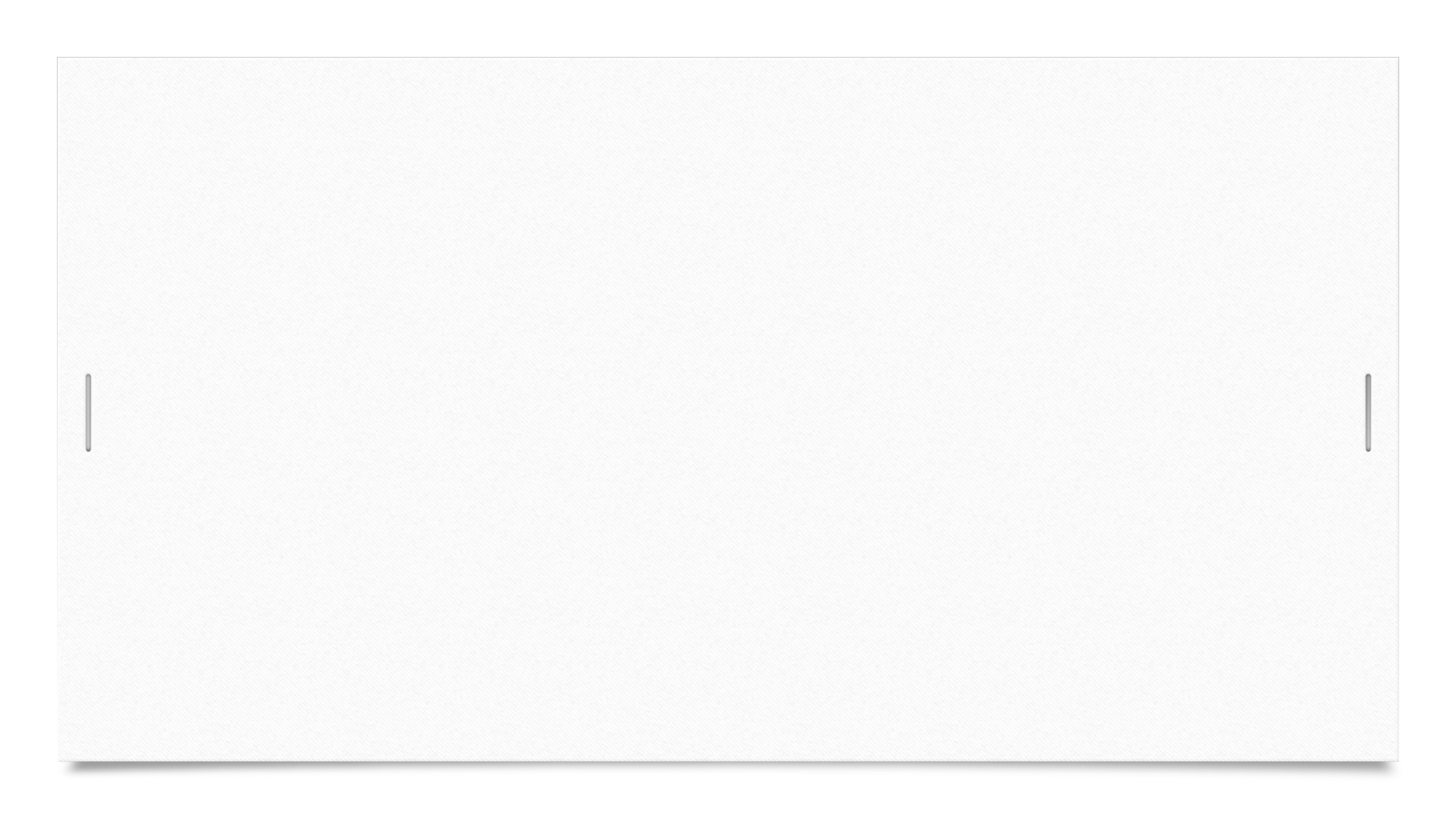 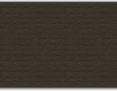 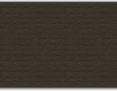 «Сұрақ – жауапқа құрылған хат»
Бірінші сұрақ: “Кім? Не?” (яғни бір оқушы зат есімнен сөз жазады)Екінші сұрақ: “Қай жерде?” (яғни жатыс септігіндегі тұрған кез келген сөзді жазады)Үшінші сұрақ: “Не істеді?” (оны үшінші оқушы жазады)Төртінші сұрақ: “Ол не айтты?” (бұл сөйлем төл сөз арқылы жазылады)Бесінші сұрақ: “Адамдар не деді?” (бұл сөйлем де төл сөз арқылы жазылады)Алтыншы сұрақ: “Оқиға немен тынды?” (1-адамның зат есімін көріп, қорытынды жазады)
«Kahoot»бағдарламасы
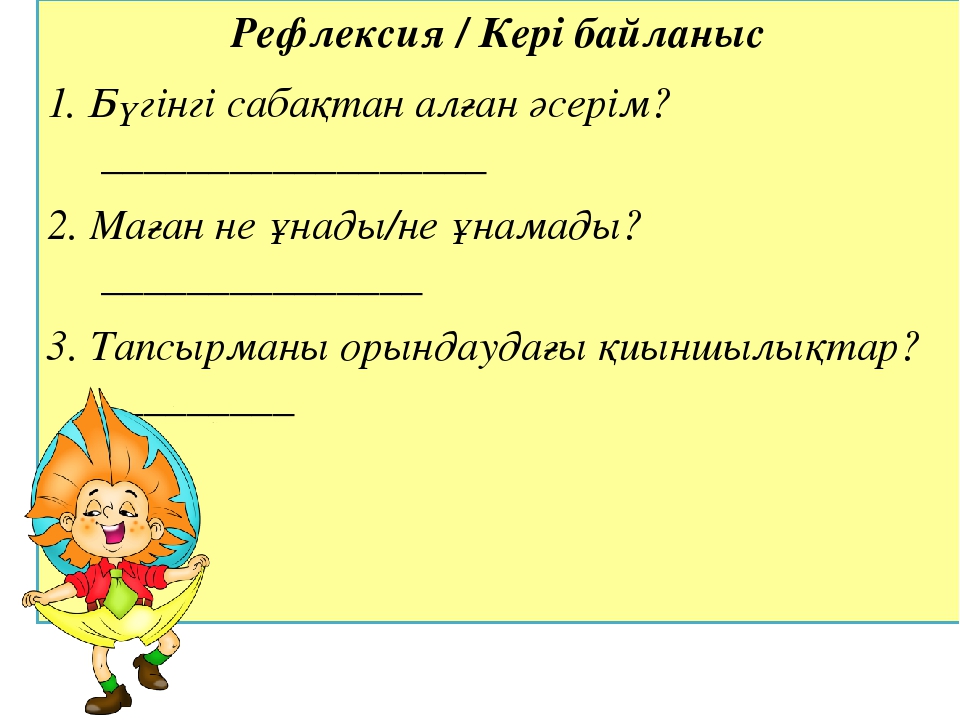 Жақсы болыңыздар! 
Жақсы нәрсе туралы ойлаңыздар! 
Жақсы нәрсе айтыңыздар!
Жақсы нәрсе тыңдаңыздар! 
Жақсы нәрсе көріңіздер! 
Жақсы нәрсе жасаңыздар! 
Бақытқа жеткізер жол-осы!
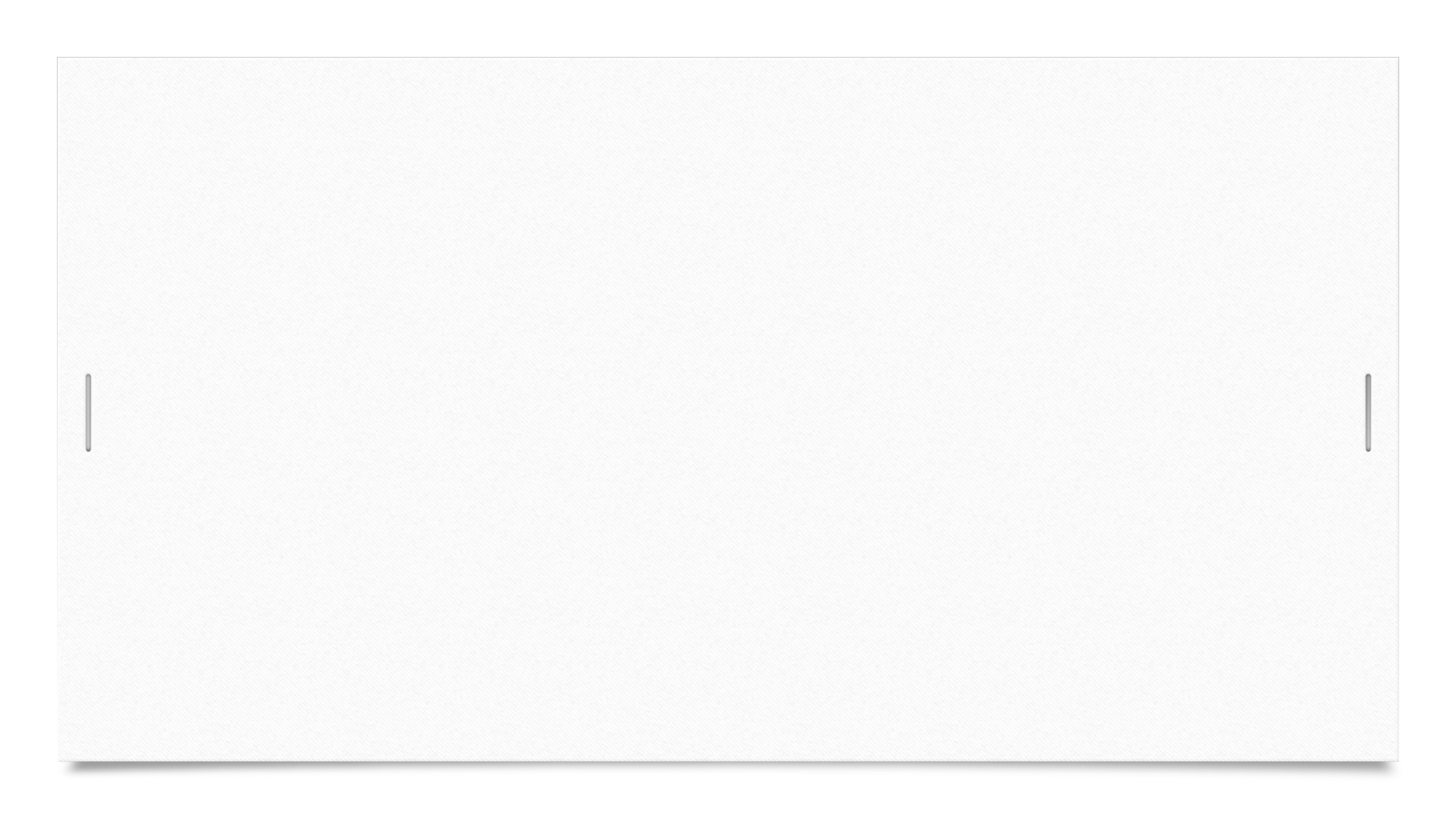 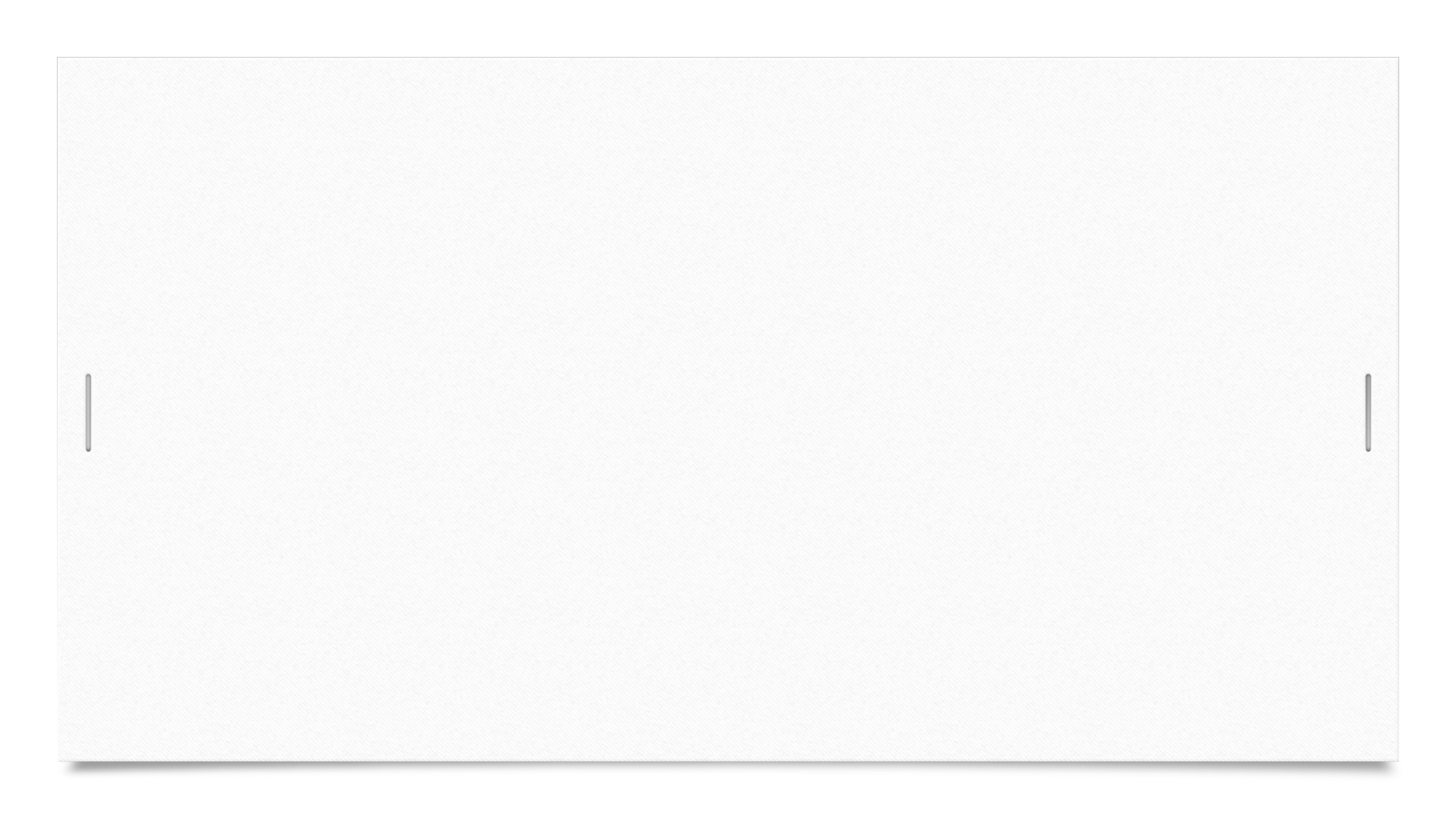 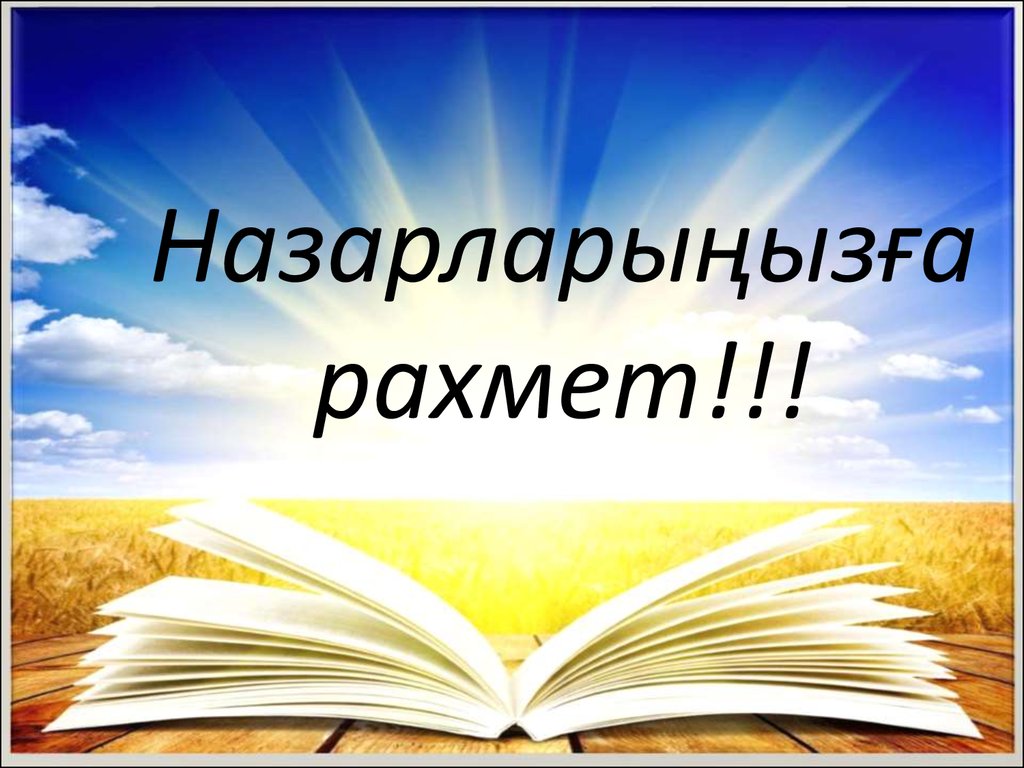 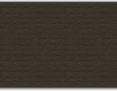 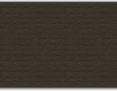 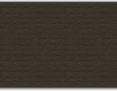 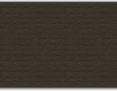